PAU-RI3Welcome and InformationAlessandro Fabris & Roberto VisintiniElettra Sincrotrone Triestre
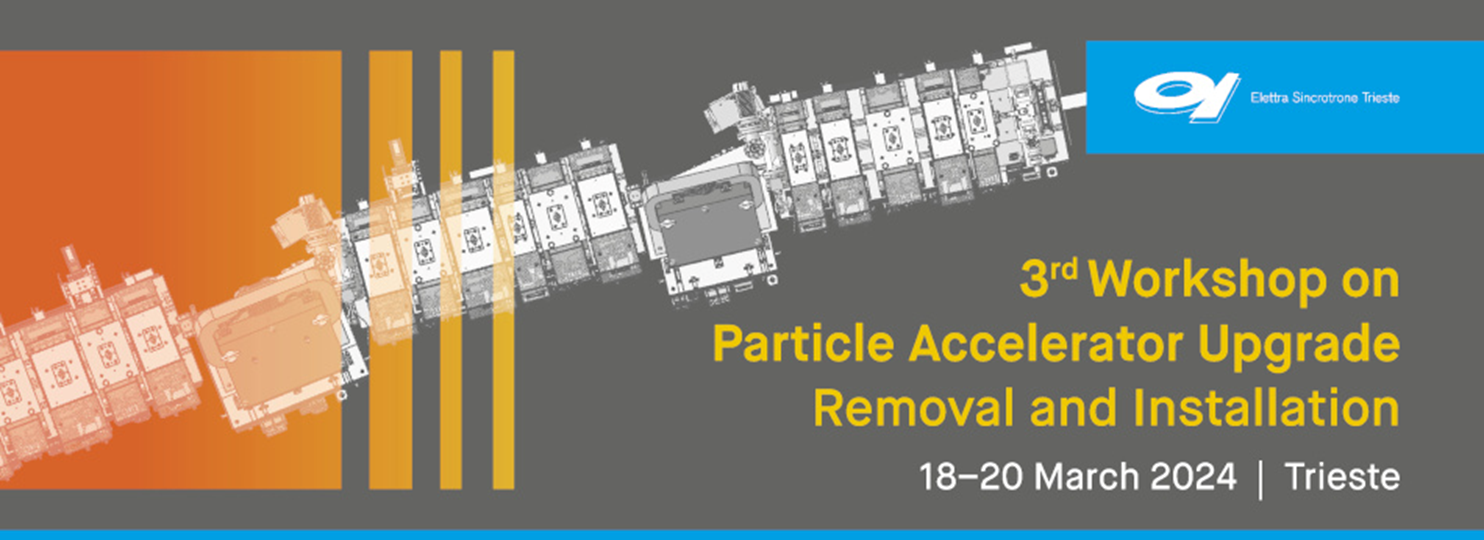 1
Welcome to Trieste!							Benvenuti a Trieste!
PAU-RI3: the third of the Series but the FIRST in person!
First edition held online (December 13-15, 2021) 
~80 participants (Europe, USA, Canada)  Time Zones!
12 facilities
Second edition held online (February 8-10, 2023)
130+ participants (Europe, USA, Canada)  Time Zones!
19 facilities
This Edition, March 18-20, 2024
45 (registered) participants – 9 from Elettra
16 Facilities (including Elettra)
Colleagues from Japan and Korea for the first time
2
Why are we here?
Different Countries
Different Laws and Rules
Different boundary conditions
…
Same Technical and Engineering Issues: 
Remove and dispose “Old Stuff”
Space for storage
Logistics requirements
Constraints (Tunnel, Building…)
Mix of Old & New Plants
…
GOALS:
Exchange best practices, positive and negative experiences among peers.  
Focus on technical and organizational issues.
Ask questions, seek answers:
Maybe somebody else had the same issues as me… and solved them!
Open discussion
Consolidate a Community of experts
3
Information about the Workshop
Talks, Posters, Coffee Breaks, lunches, Workshop dinner:
NH Hotel, here we are…
Informal dinner (Monday):
not included in fee, no formal reservation in restaurant
Visit to Elettra
Bus departing at 15:00 on Tuesday from NH; return to NH at 18:30/19:00 (latest)
Two groups – Red       and Green 	  – as indicated on the badge
Closed shoes, no high heels – safety shoes are not needed!
Workshop Dinner at 20:00 on Tuesday, at NH.
4
Summing up…
Thanks for being here.
Let’s start and enjoy PAU-RI3!
Barcolana55 presented by Generali
5
6